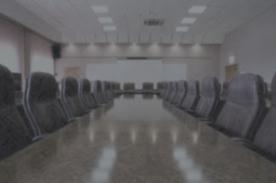 ГОО ВПО «ДОНЕЦКИЙ  НАЦИОНАЛЬНЫЙ  МЕДИЦИНСКИЙ УНИВЕРСИТЕТ  ИМЕНИ  М. ГОРЬКОГО»
Современные технологии в профилактике и коррекции дезадаптационных состояний у студентов
Киосева Елена Викторовна
док. мед.н.,каф. орг. ВО, УЗО и эпид. ДОН НМУ
Пацкань Игорь Иванович
к.мед.н., декан мед-проф. факультета ДОН НМУ
Бешуля Ольга Александровна
к.мед.н., доцент каф. анатомии ДОН НМУ
Донецк -  2020г.
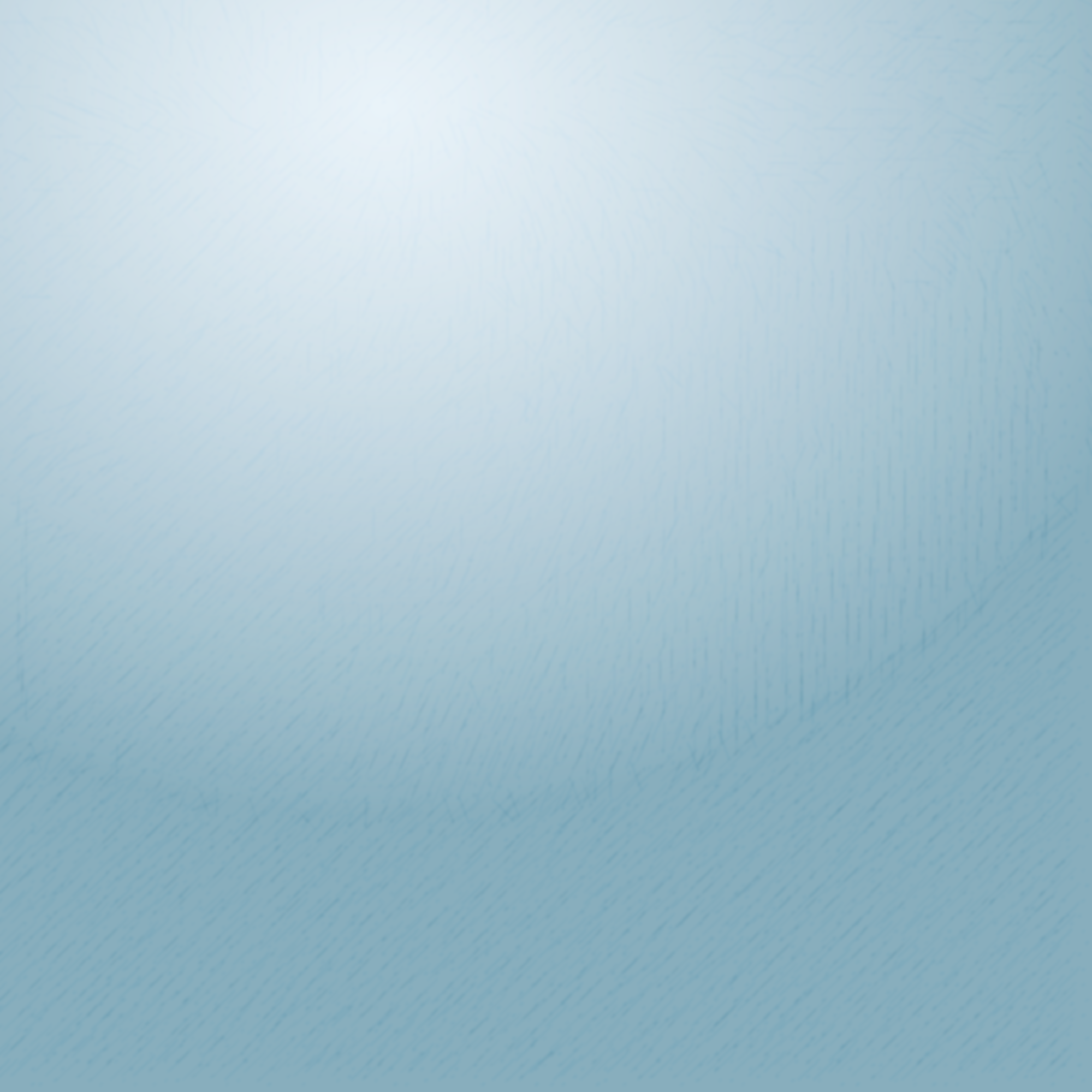 ЦЕЛЬ  ИССЛЕДОВАНИЯ
Провести скрининговую оценку психического состояния и имеющейся психопатологической симптоматики у студентов для  ранней диагностики, профилактики и психокоррекции дезадаптационных состояний
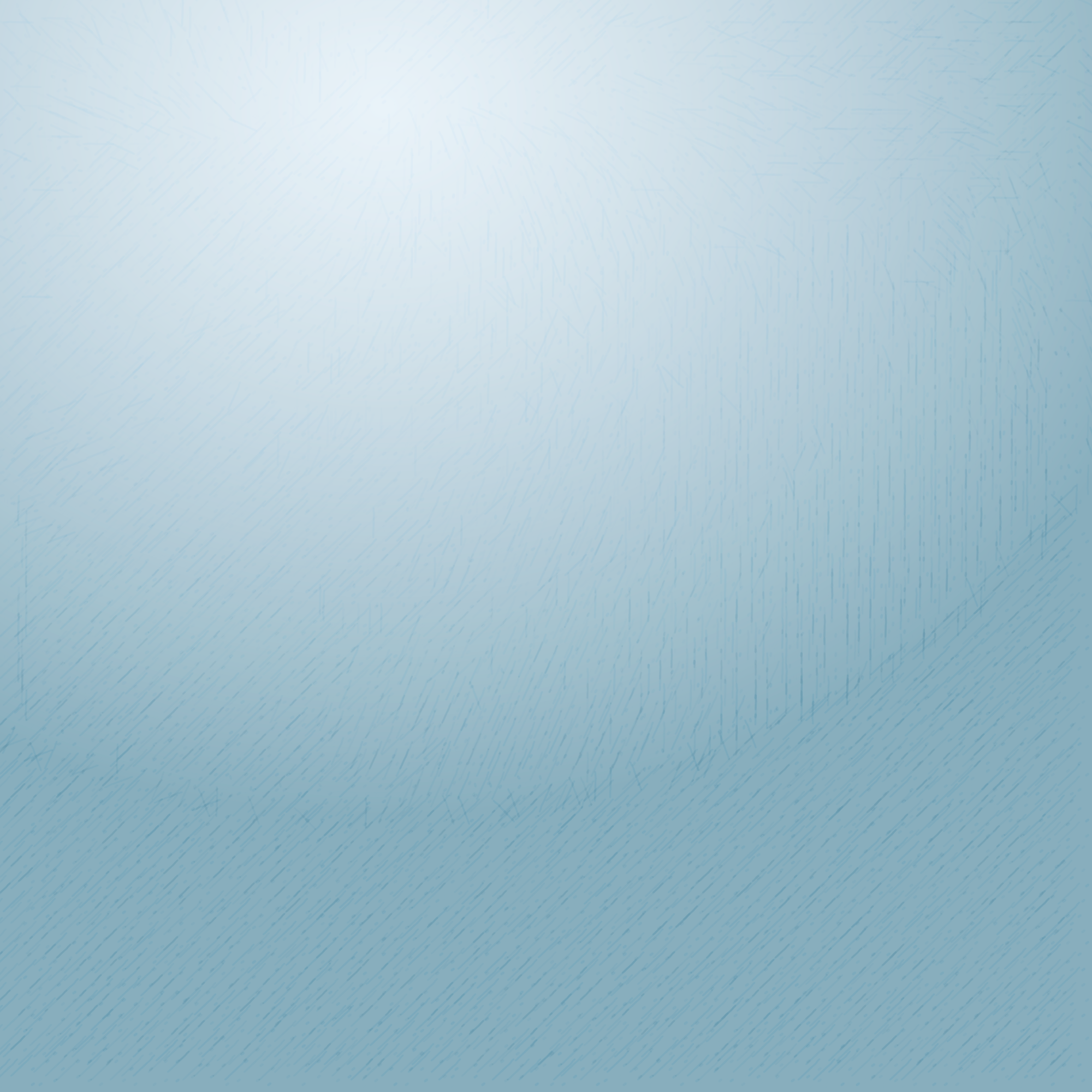 Психодиагностический метод
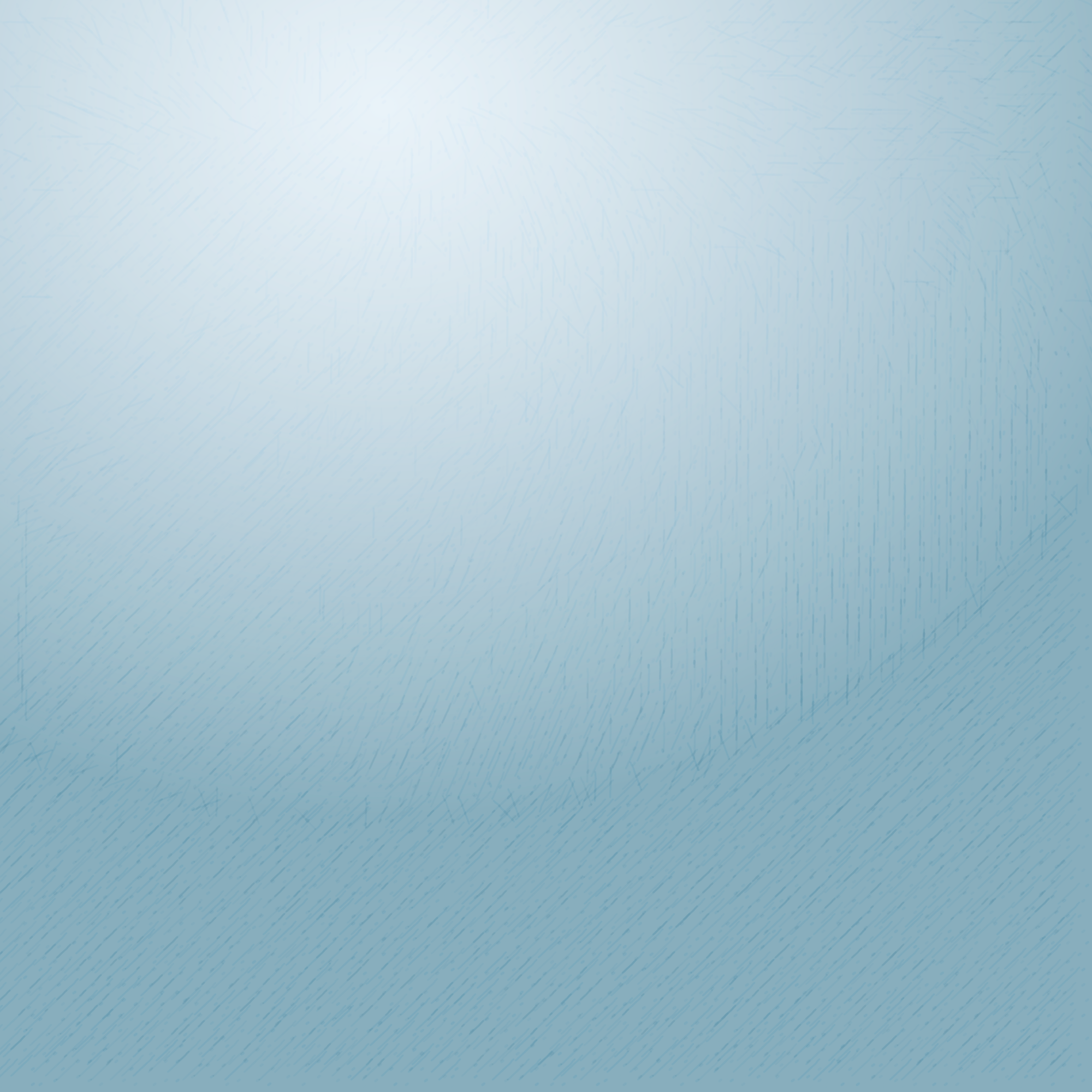 Дизайн    исследования
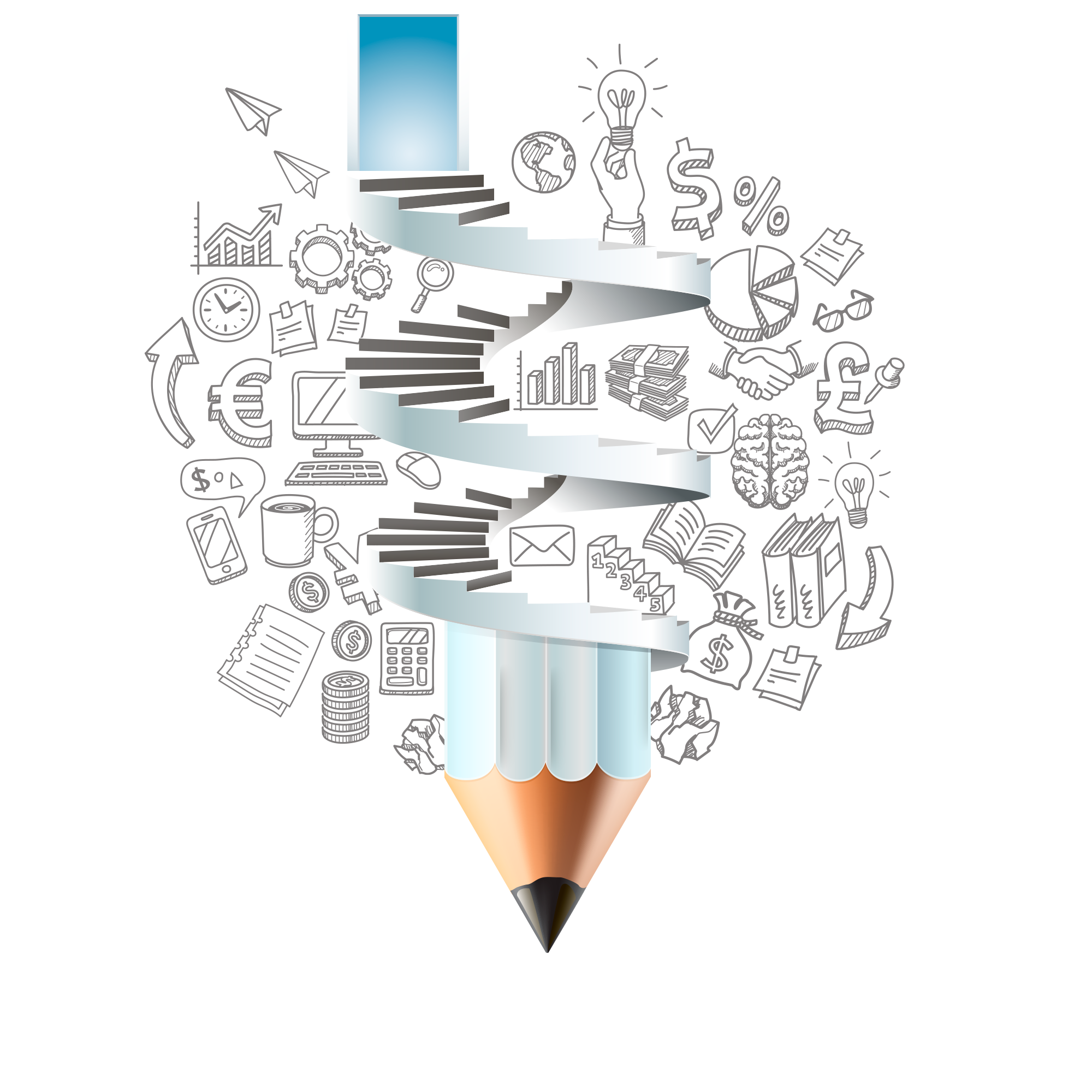 Проведен скрининг психического статуса 208 студентов : 136 девушек (65,4%) и 
72 юноши (34,6%)
1-3 курсов  ГОО ВПО ДОН НМУ
ИМ. М. ГОРЬКОГО, 
медицинского 
факультета,
в возрасте от 17 до 
21 года
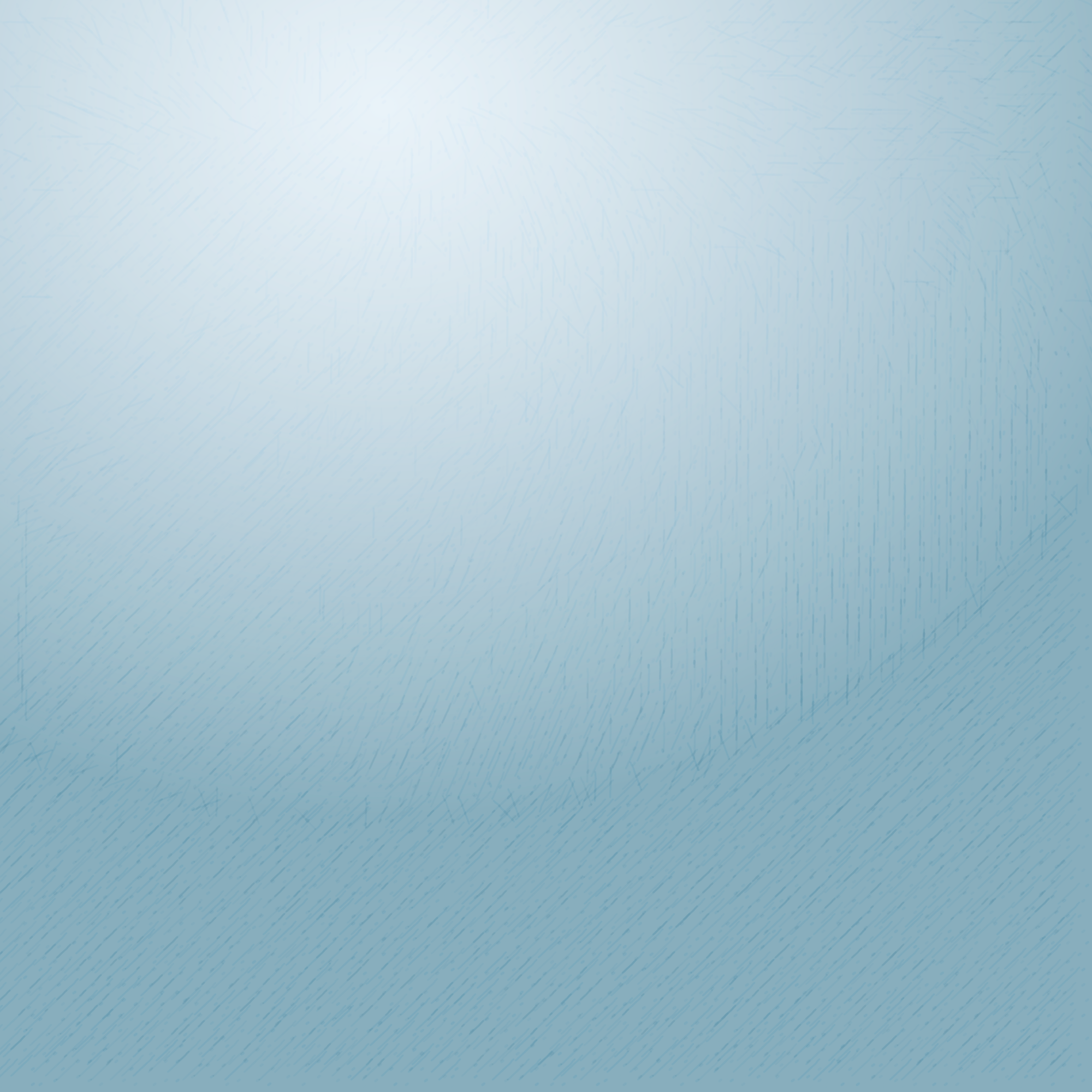 Критерии включения
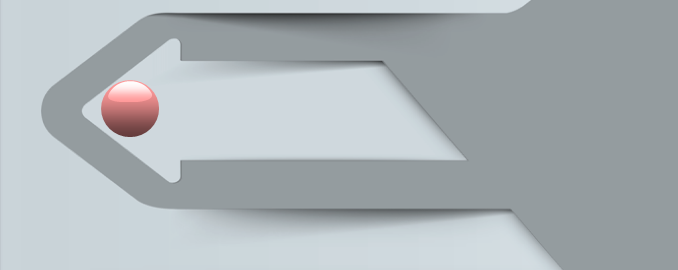 Наличие студентов с признаками нарушений  (Z 73.3) и расстройств адаптации (F43.2) обоего пола, в возрасте от 17 до 21 года
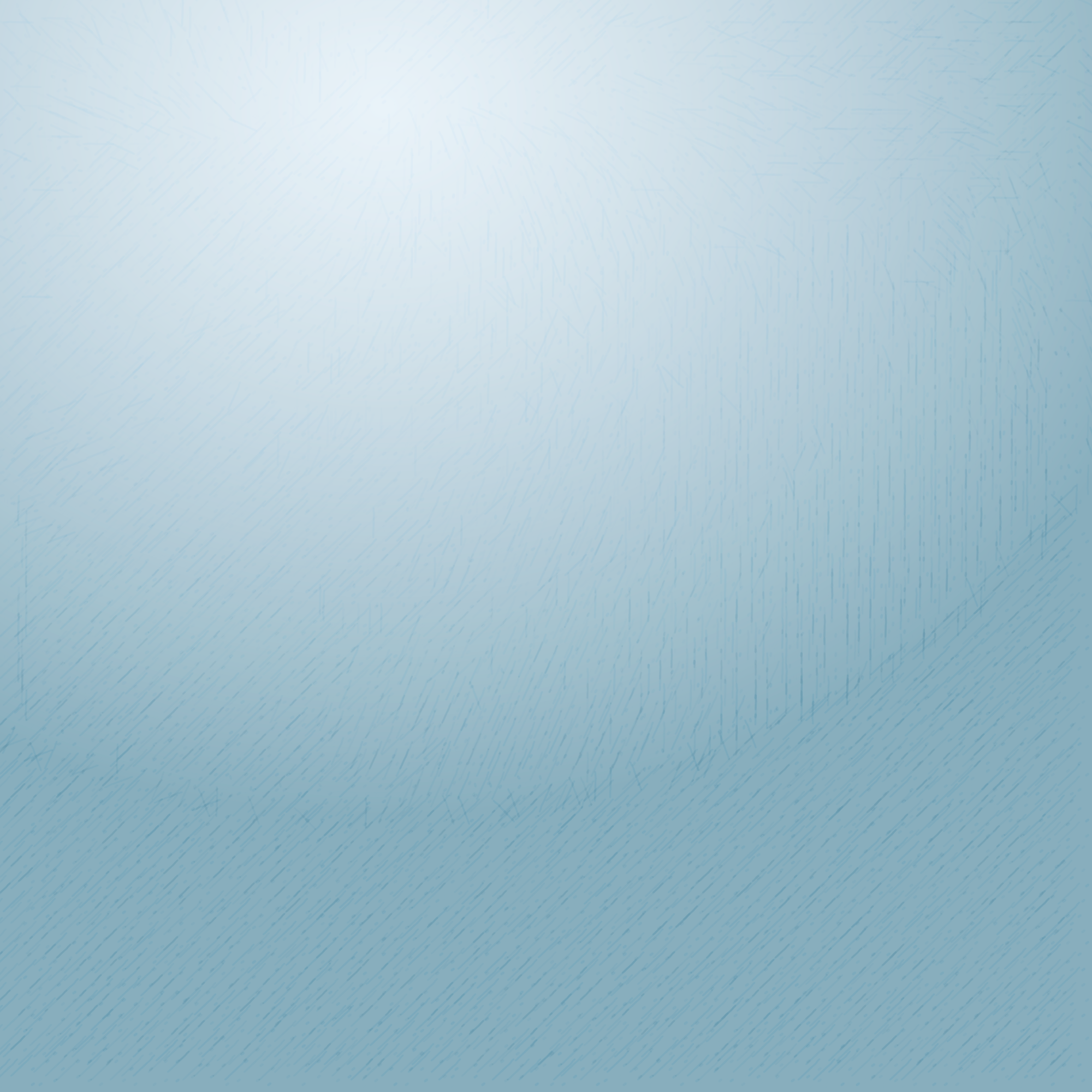 Генеральная совокупность обследованных студентов
младших курсов ГОО ВПО ДОННМУ ИМ. М. ГОРЬКОГО
n= 208
Путем кластеризации
 осуществлено  разделение
по группам
Группа 2
С признаками
 нарушения адаптации


n=64 (30,8%)
Группа 3
С признаками расстройства адаптации

n=30 (14,4%)
Группа 1
Практически
 здоровые
n=114 (54,8%)
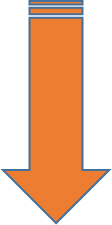 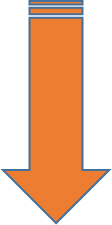 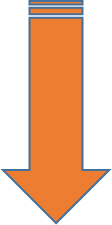 Девушки
 82-71,9%
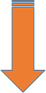 Девушки
 40 -62,5%
Девушки 
14-46,7%
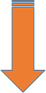 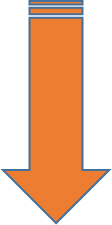 Юноши
 39-34,2%
Юноши
 18 -28,1%
Юноши 
 15 -50,0%
Скринингово-диагностический этап
Показатели выраженности психопатологической симптоматики у студентов младших курсов университета по шкале SCL-90-R
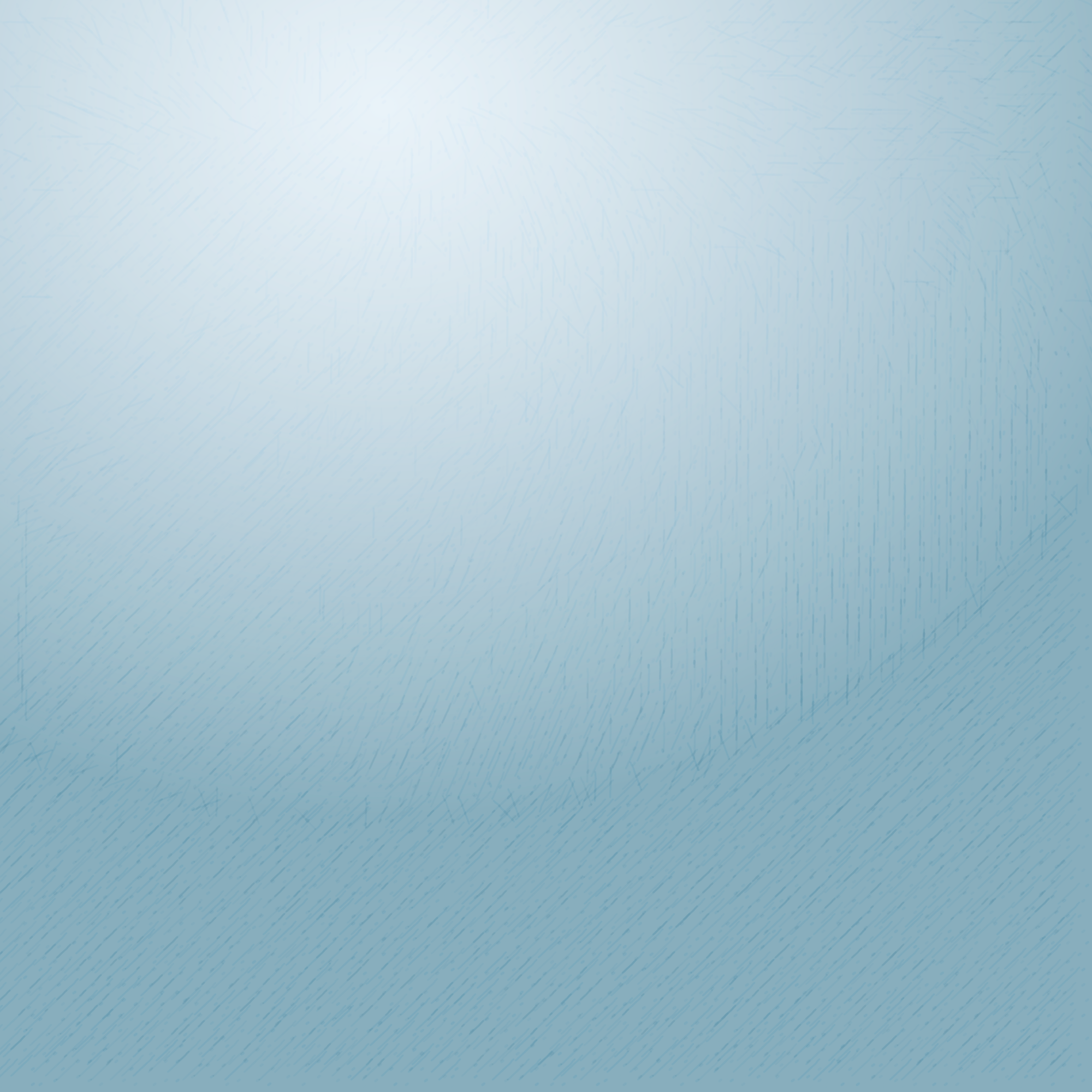 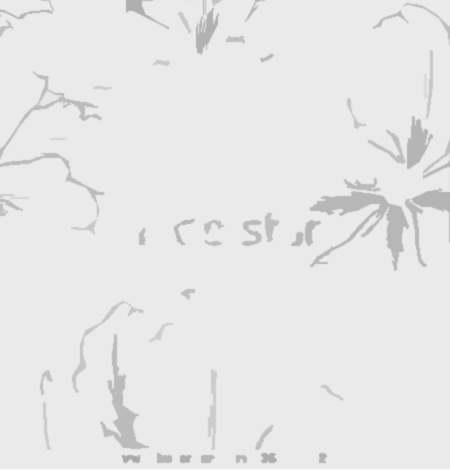 Система психопревенции психообразовательной направленности дезадаптационных состояний
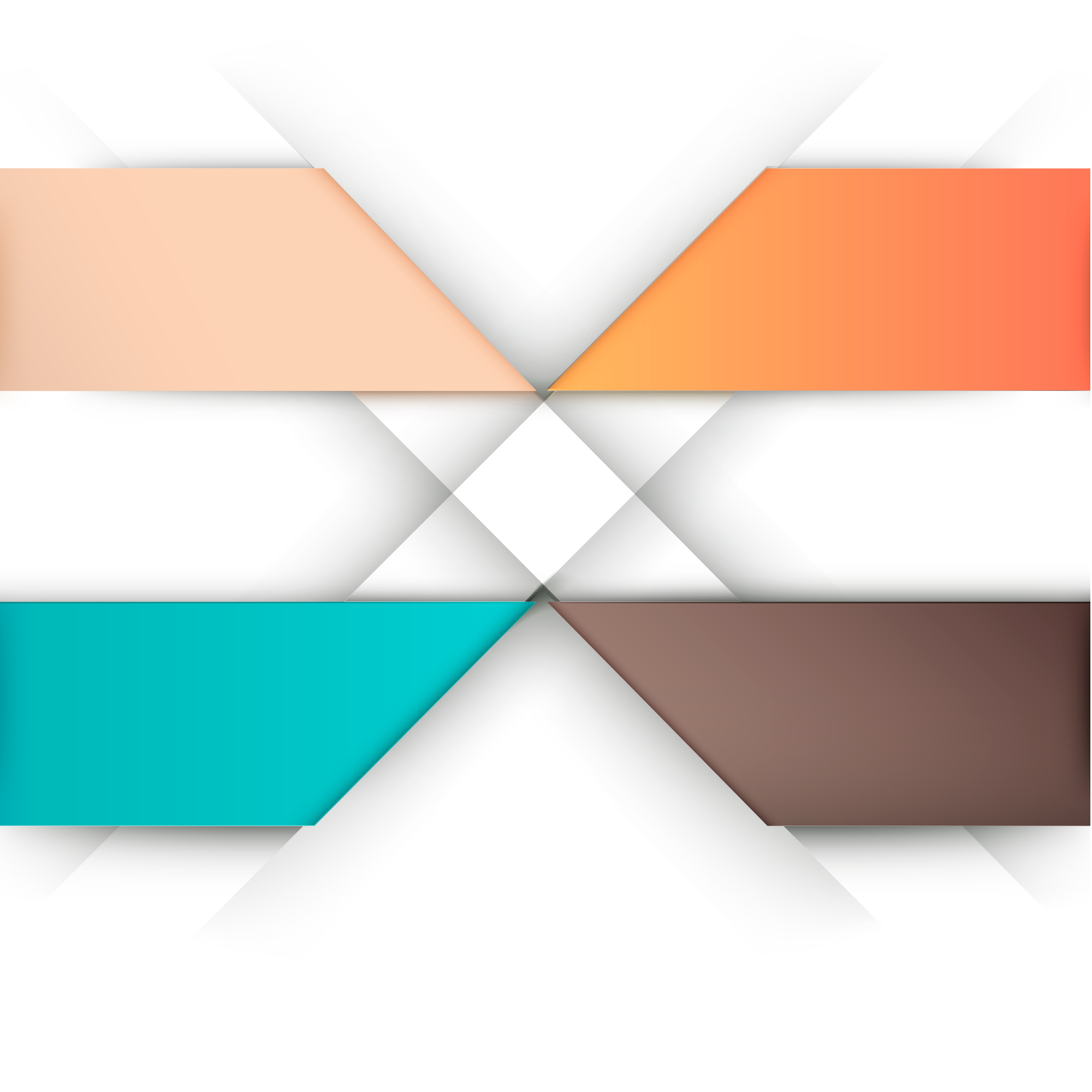 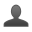 Превентивное
 интерактивное
образование
Превентивная
 информация
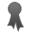 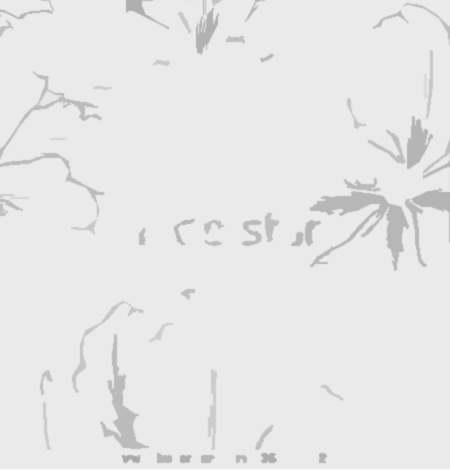 Группы по 10-15
студентов
Группы по 50
студентов
n= 208
Лекции
Превентивная 
интервенция
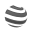 Тематические беседы
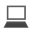 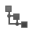 Превентивный
тренинг
Бумажные, видео-
материалы
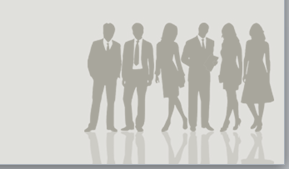 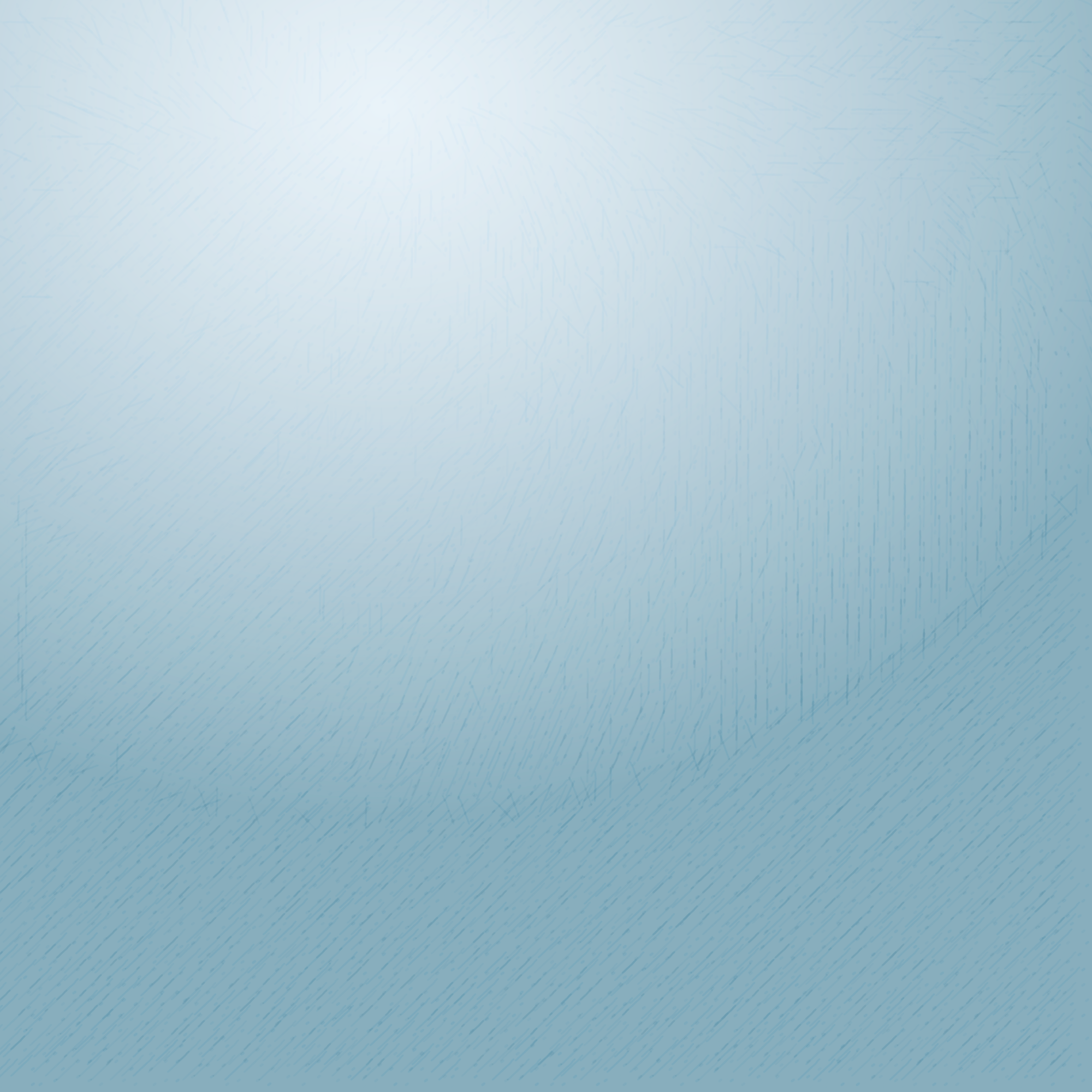 Таким образом, интерактивные тренинги по кейс-методу CBL с интегрированными нейролингвистическими технологиями (NLP), использованием психологических упражнений Милтон-модели и аутотренинга ("self-help") выступают составляющей тьюторского психообразовательного сопровождения для оказания своевременной медико-социальной помощи, в том числе психопревентивной, лицам молодого возраста с расстройствами адаптации
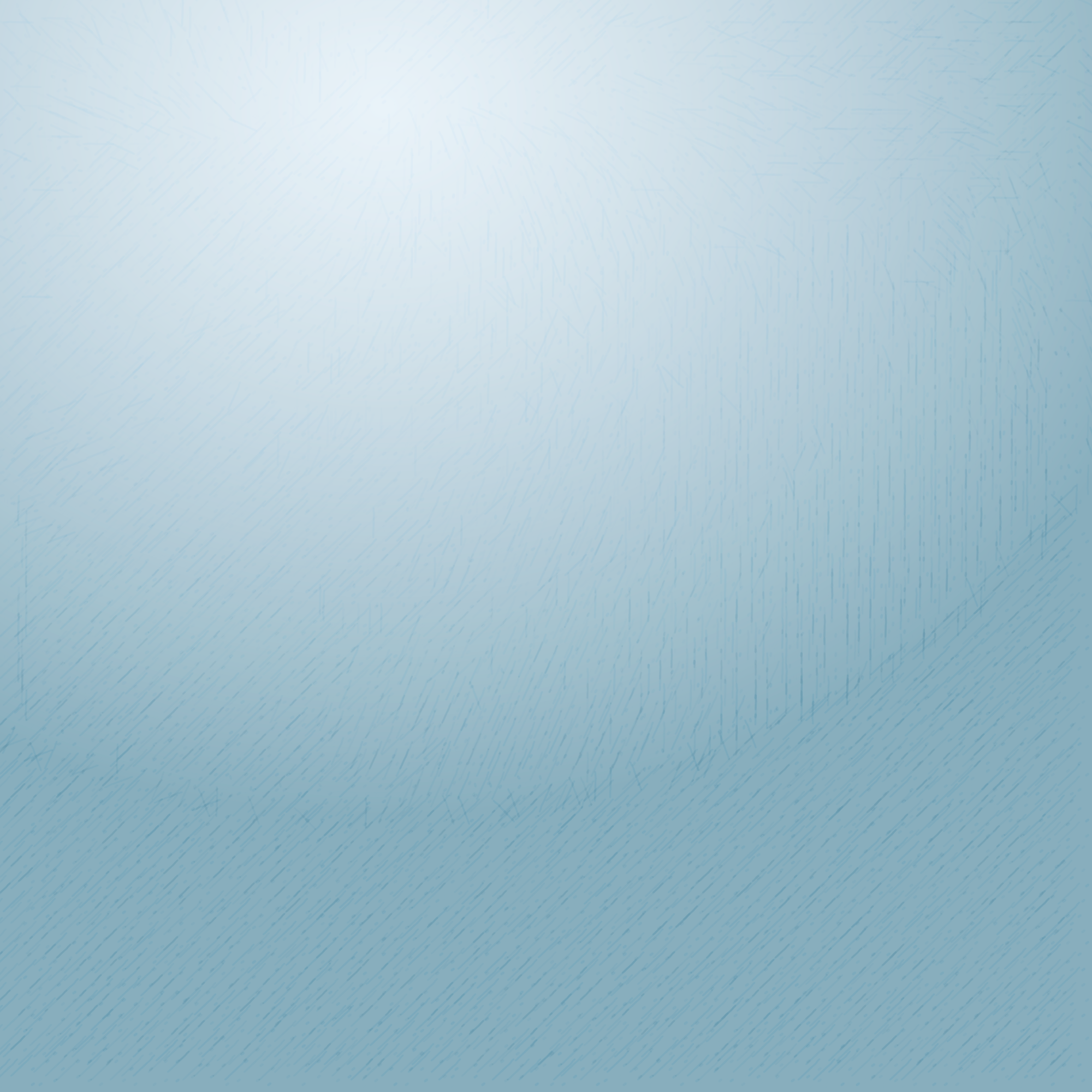 Благодарю за внимание!